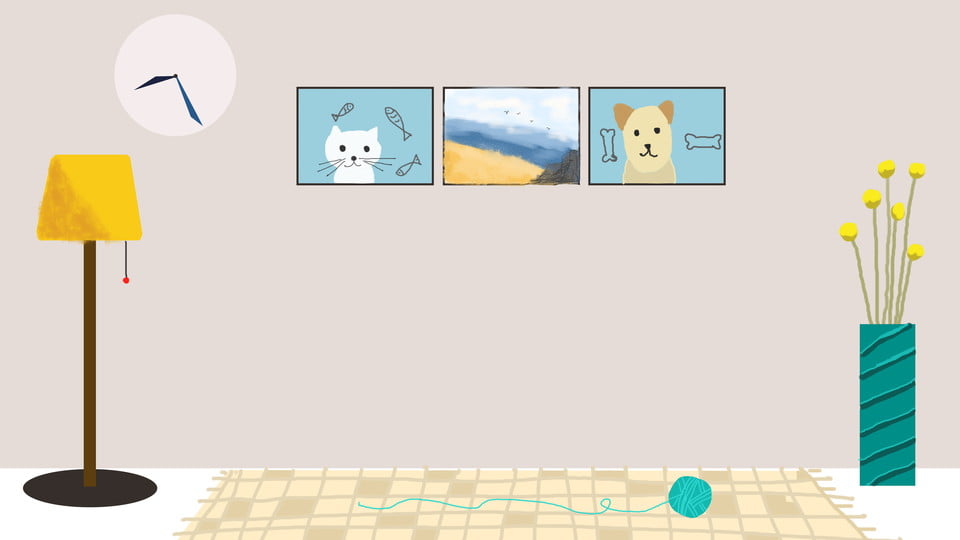 Plan de trabajo: semana del 8 al 12 de marzo 2021 
Ana lilia retta riojas
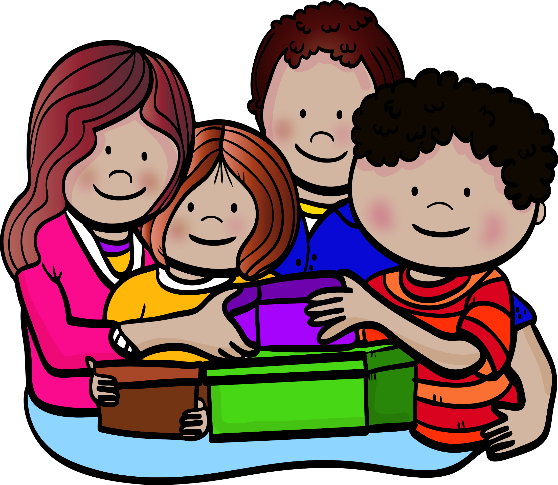 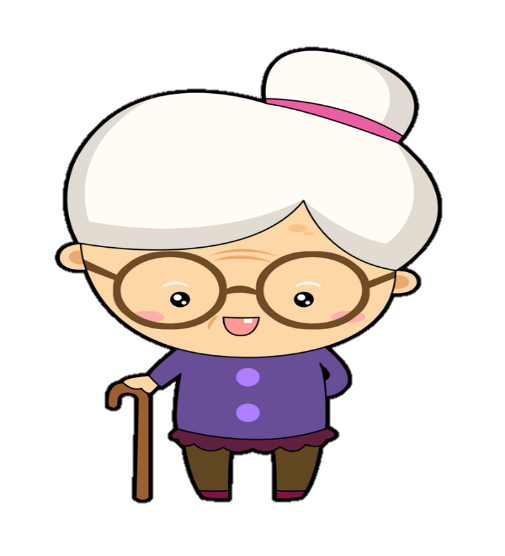 Día: Lunes 8 de Marzo 2021
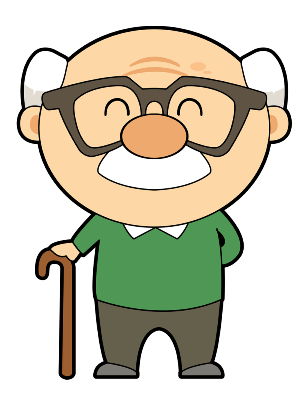 Día: Martes 9 de Marzo 2021
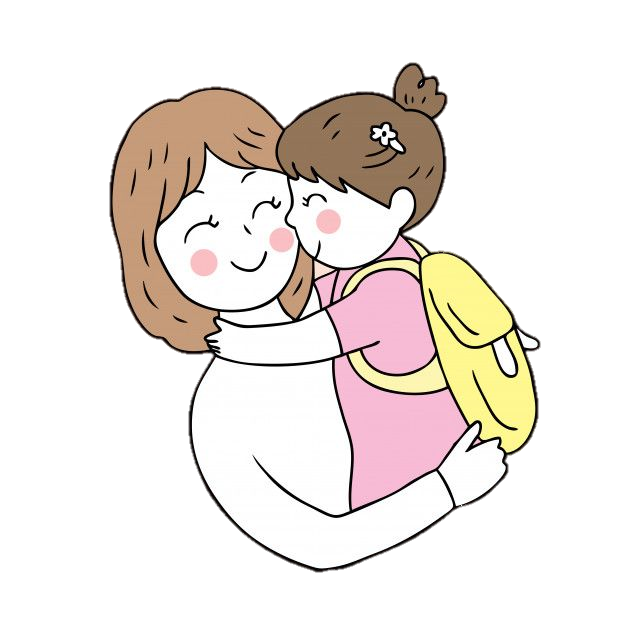 Día: Miércoles 10 de Marzo 2021
Día: Jueves 11 de Marzo 2021
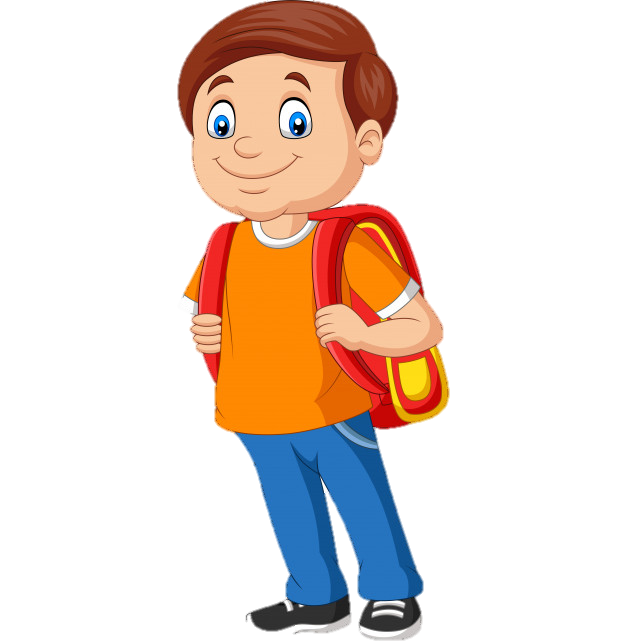 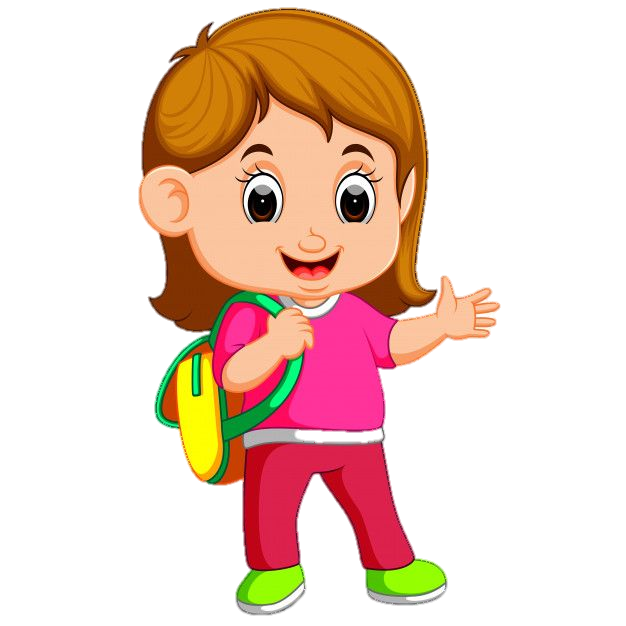 Día: Viernes 12 de Marzo 2021
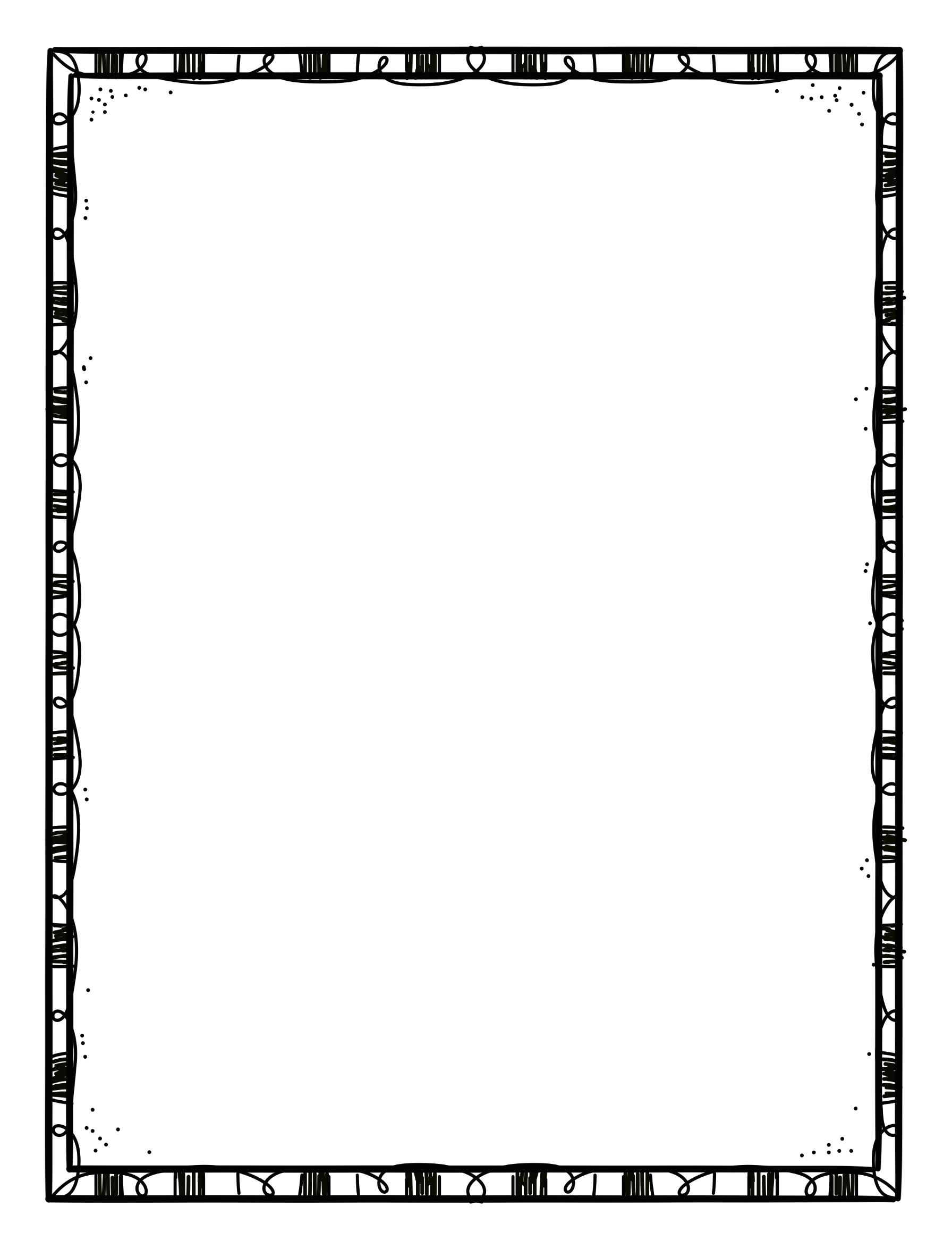 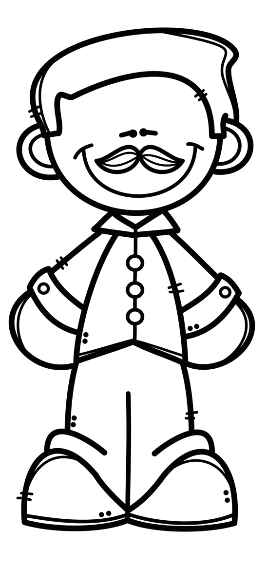 Anexo 1
Hoy es Lunes 8 de Marzo del 2021
________________________________________________
Instrucciones: Consulta las edades de tu familia y regístralas en la tabla, posteriormente colorea con azul quien es el mayor y con rodo quien es el menor.
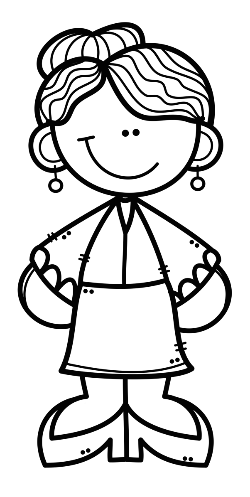 Campo: Pensamiento matemático
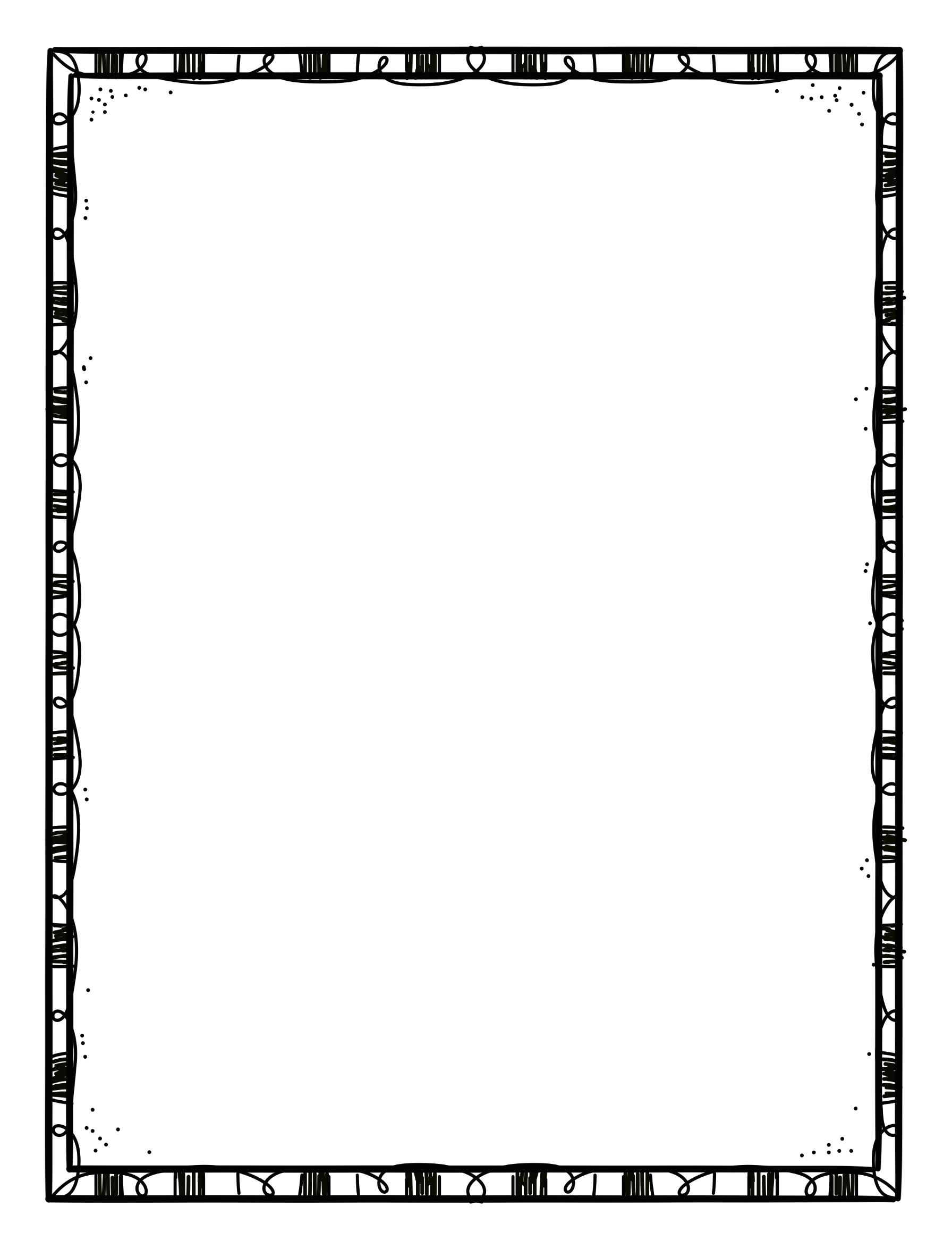 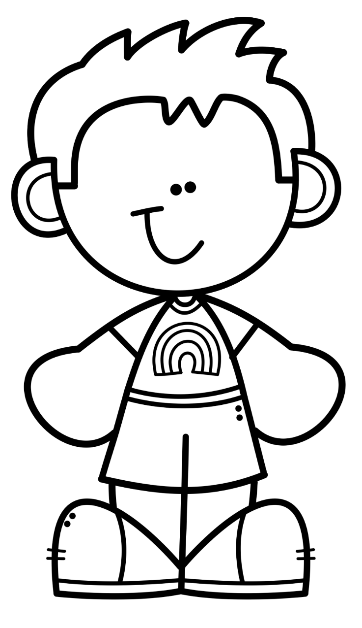 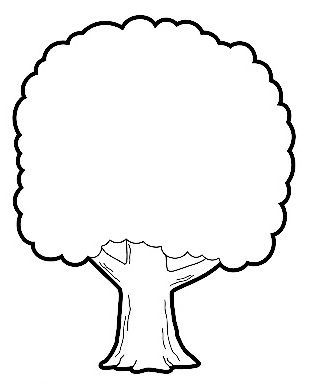 Campo: Exploración y comprensión del mundo natural y social.
Hoy es Martes 9 de Marzo del 2021
Instrucciones: Escribe el nombre de sus familiares cobre las manzanas y los acomoda según el árbol genealógico.
________________________________________________
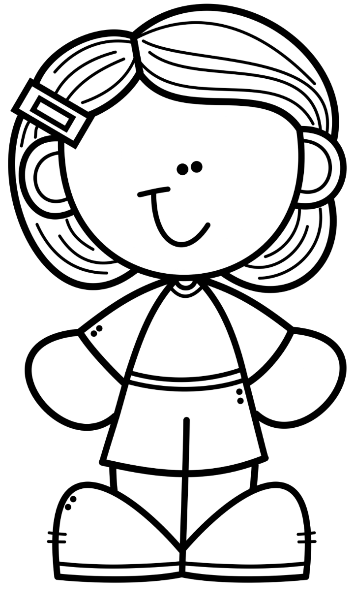 Anexo 2
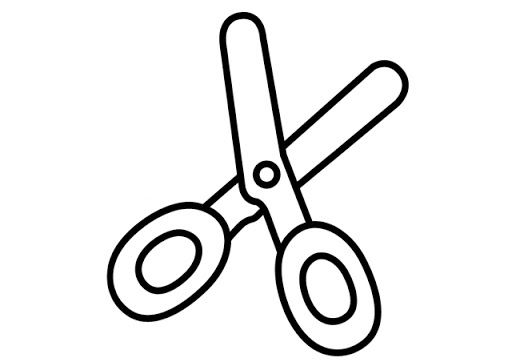 Hoja recortable
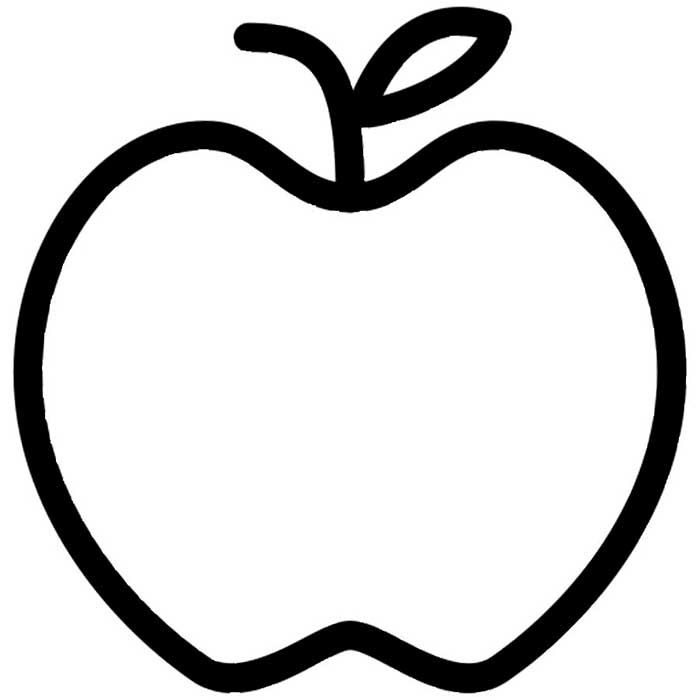 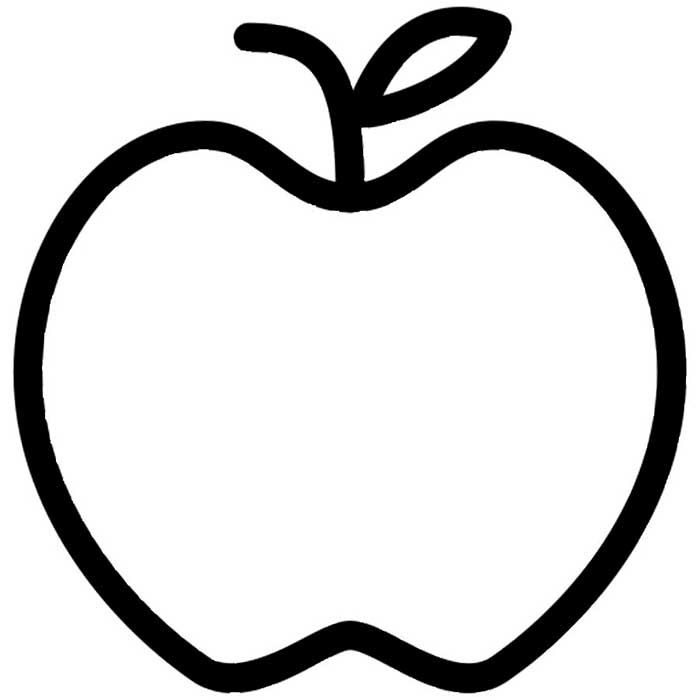 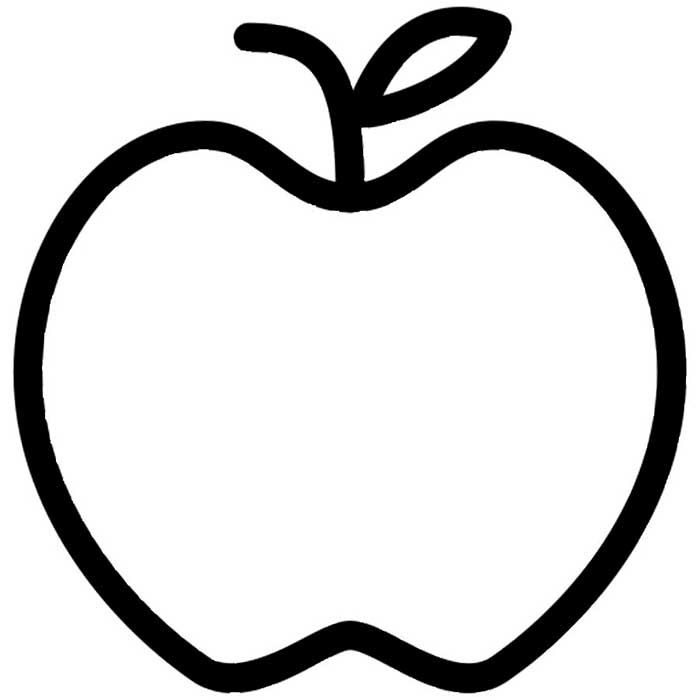 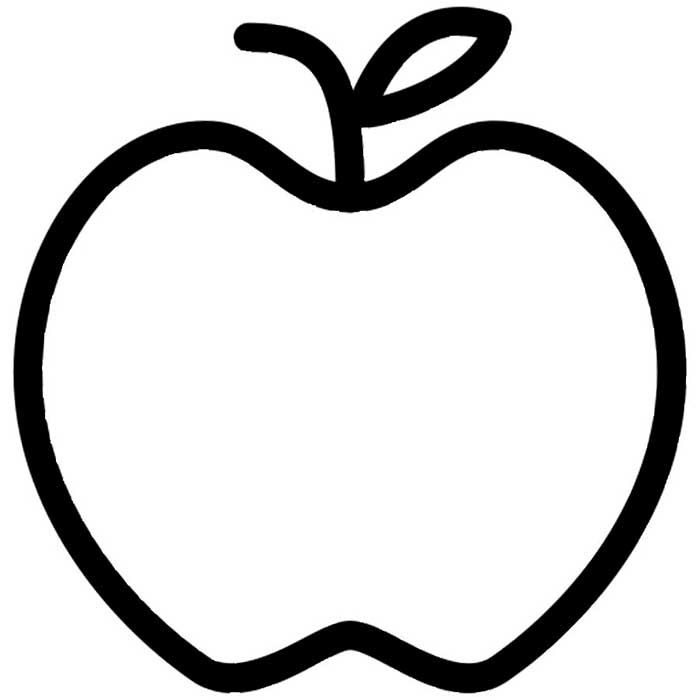 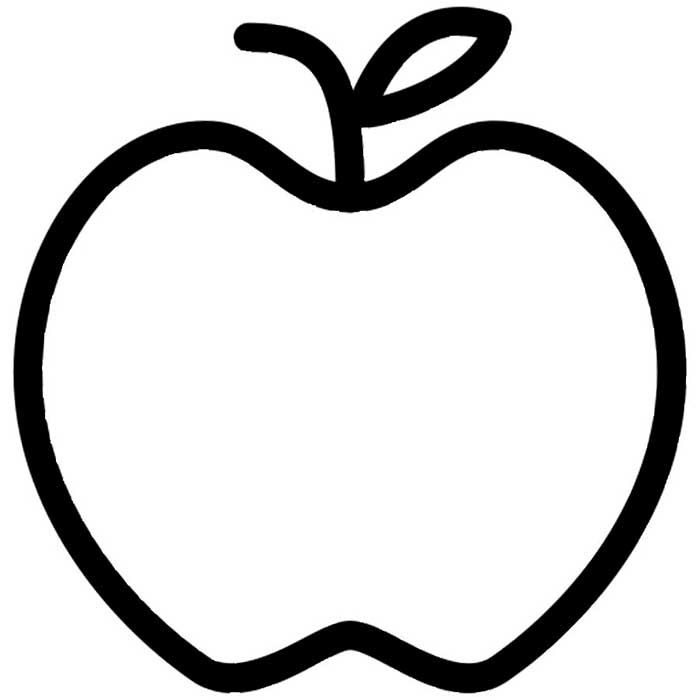 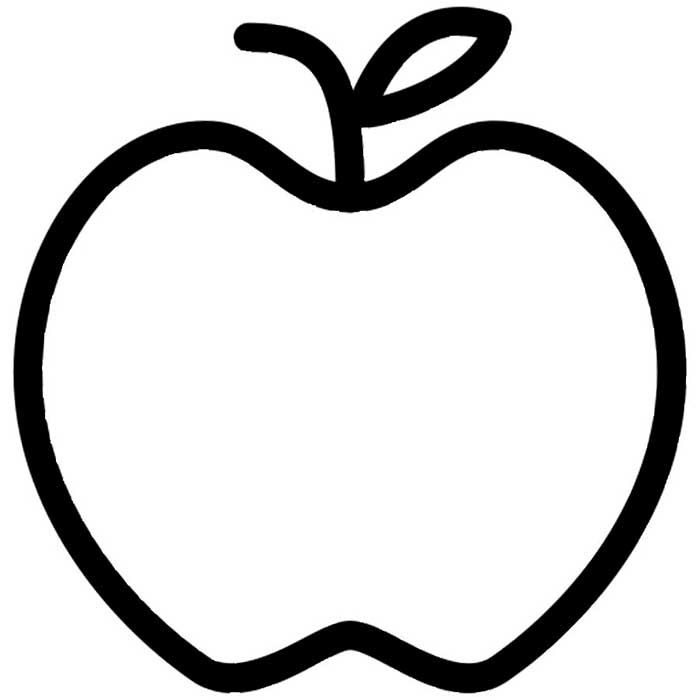 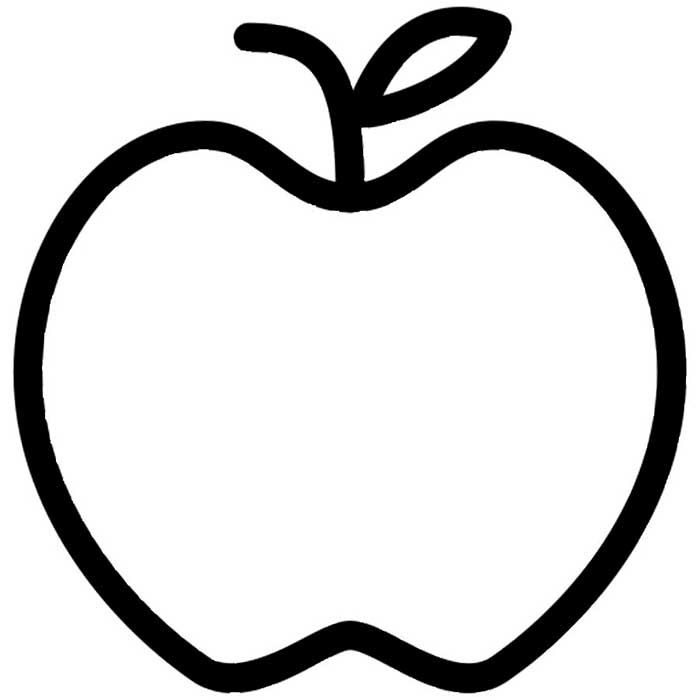 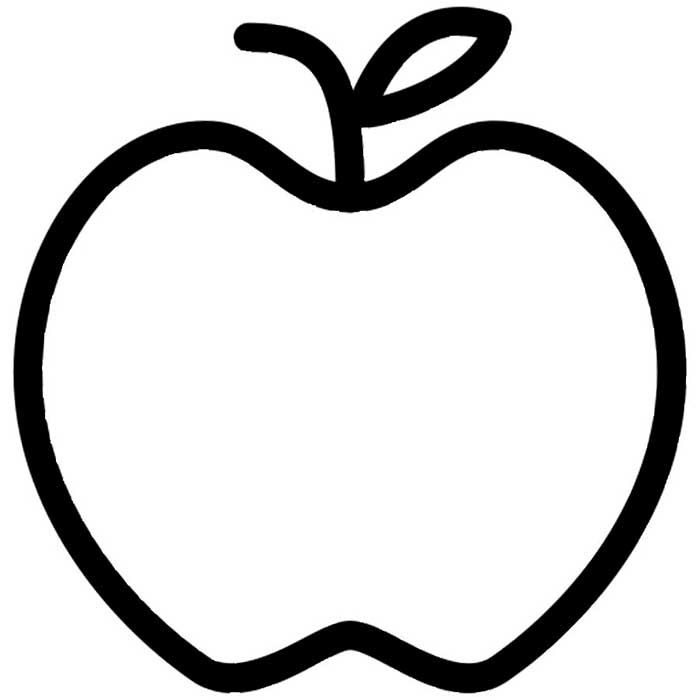 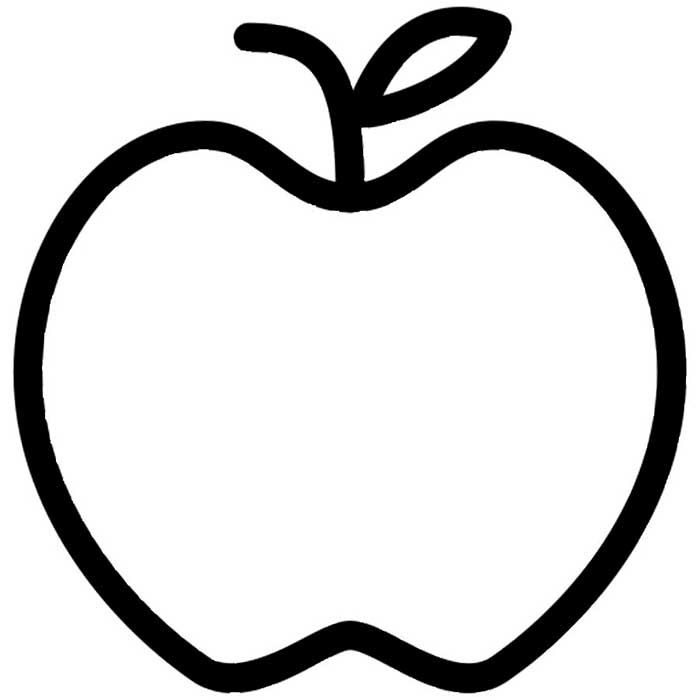 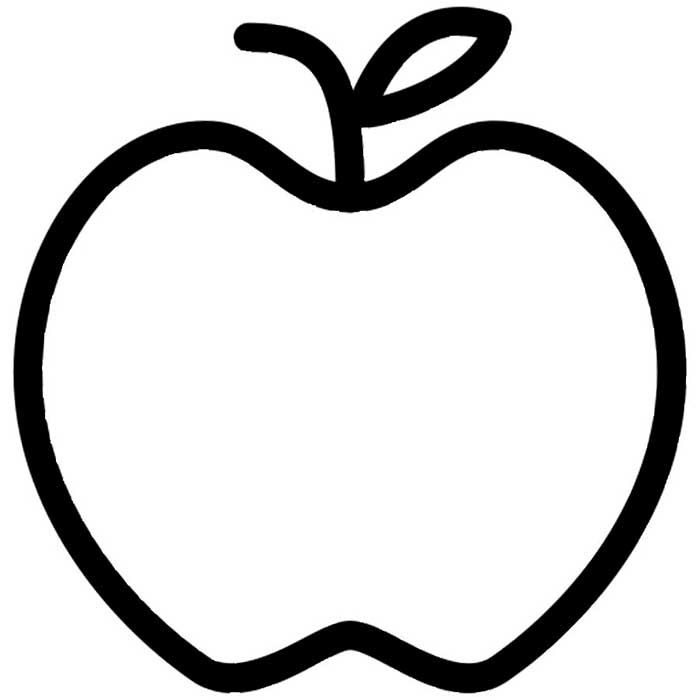 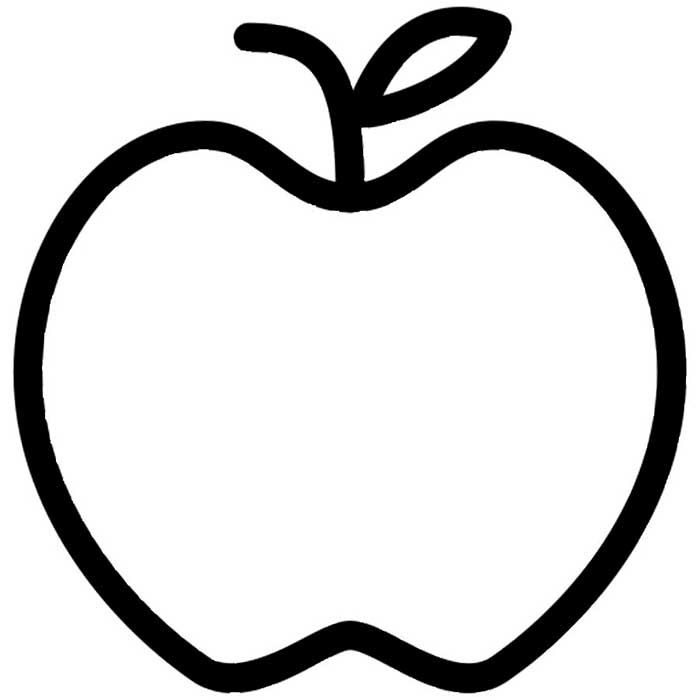 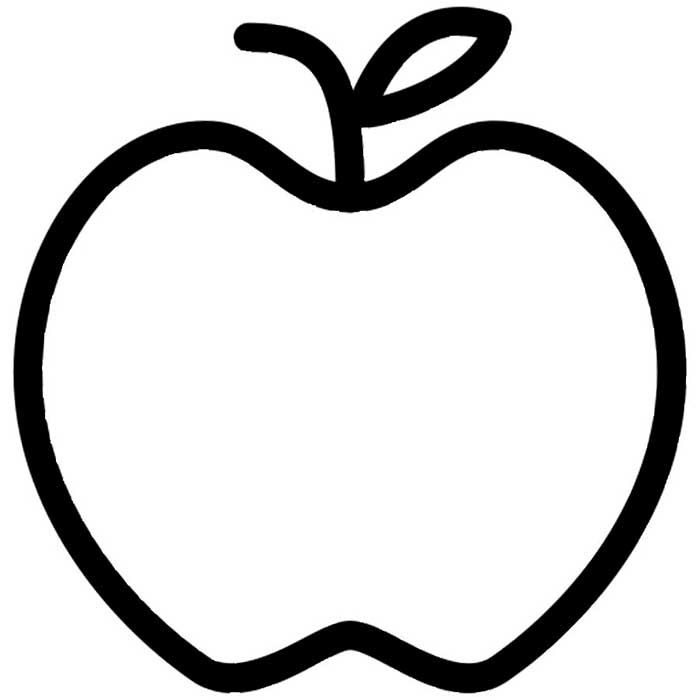 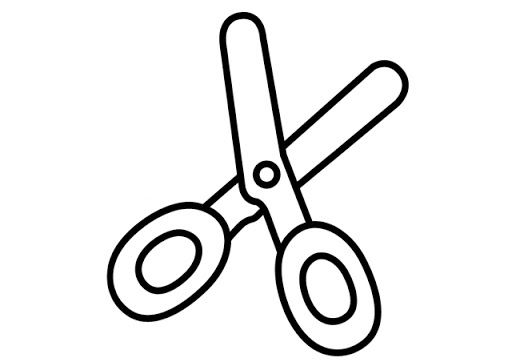 Hoja recortable
niña
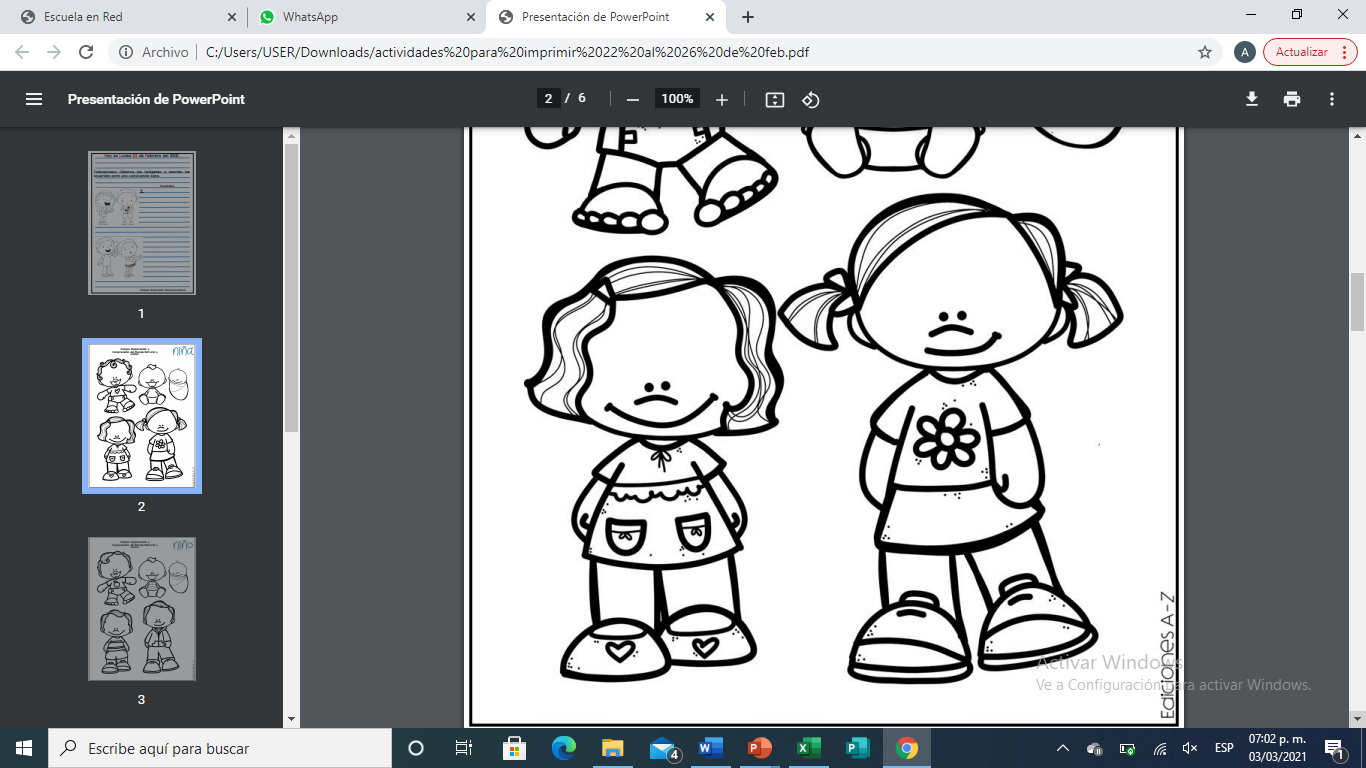 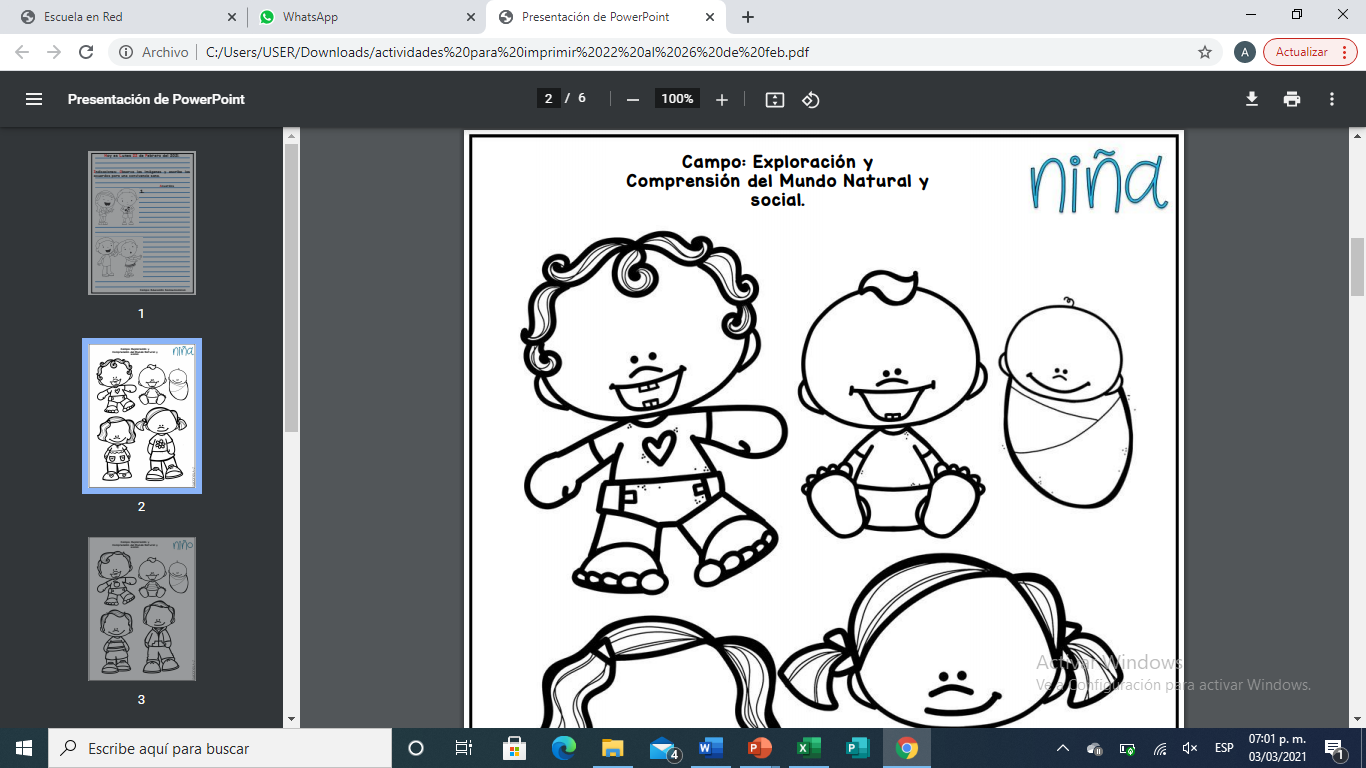 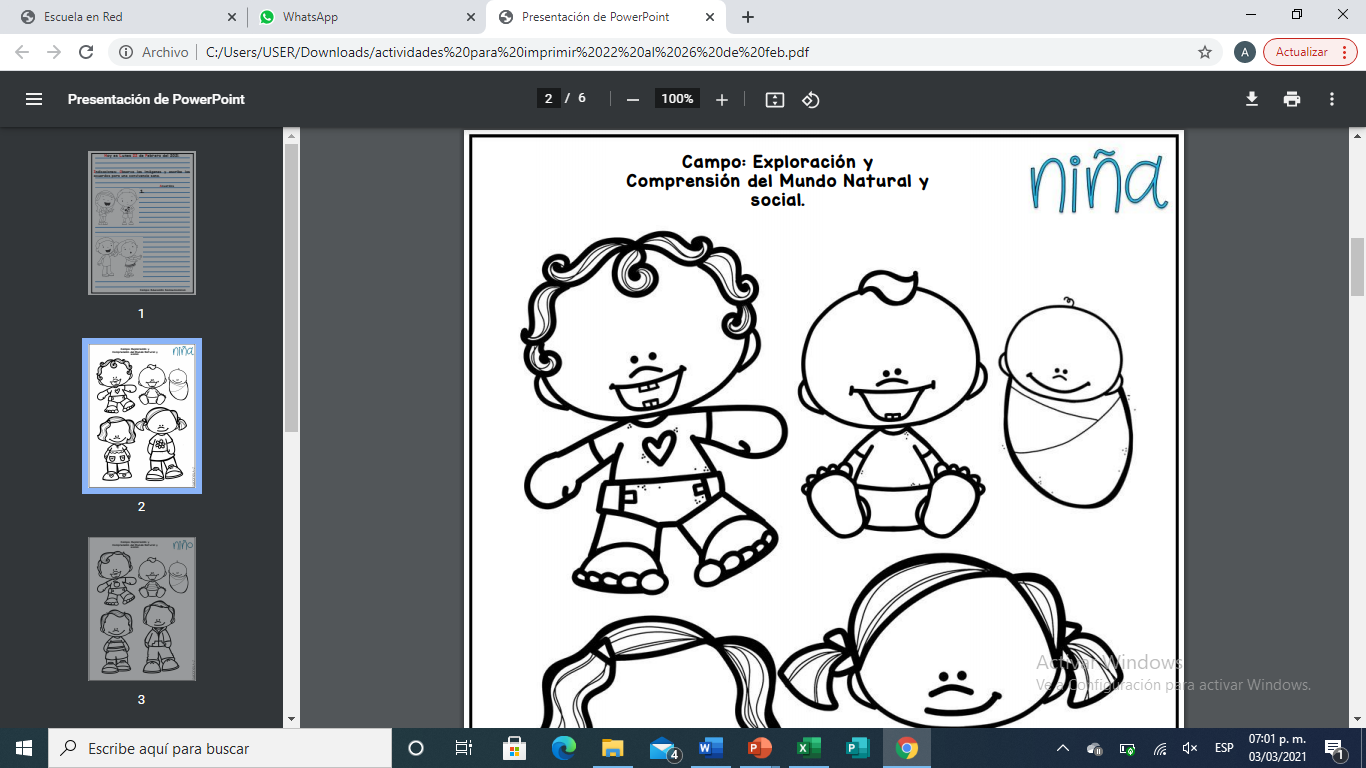 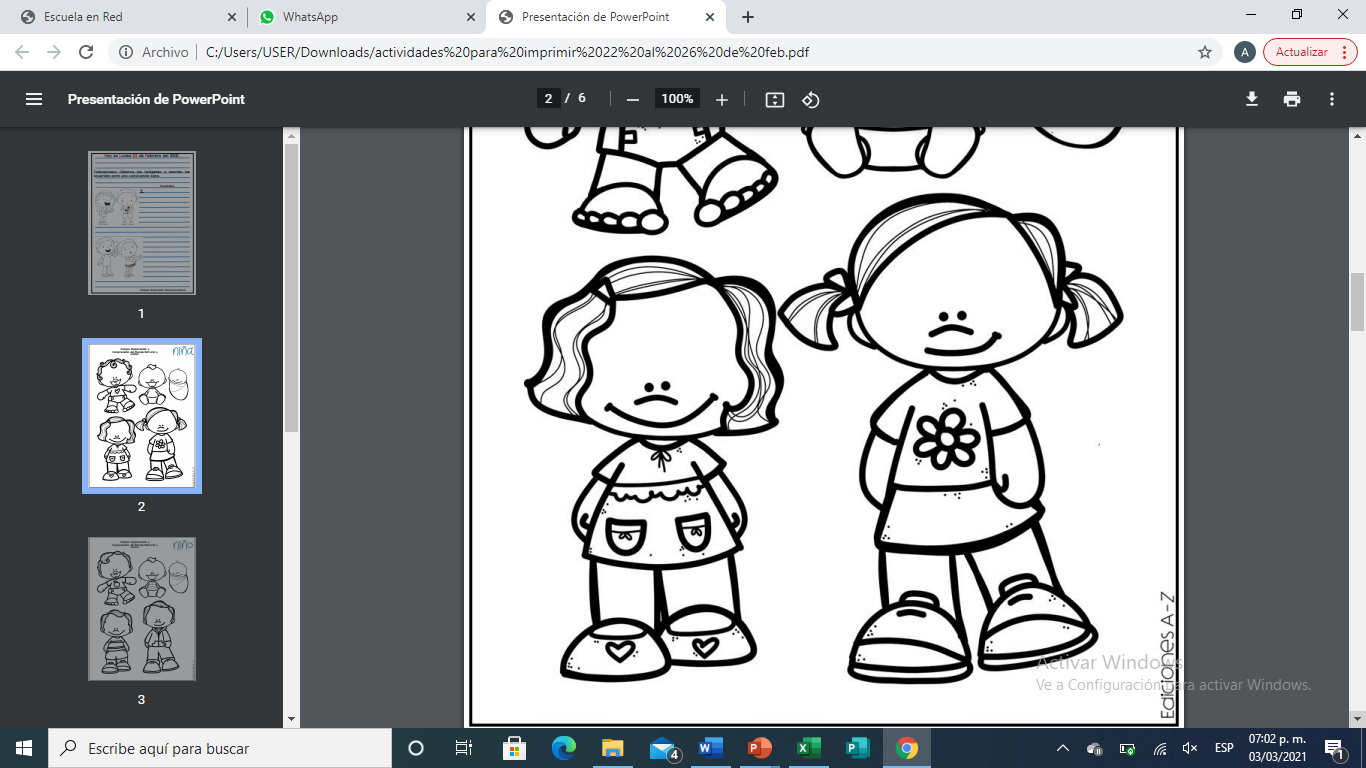 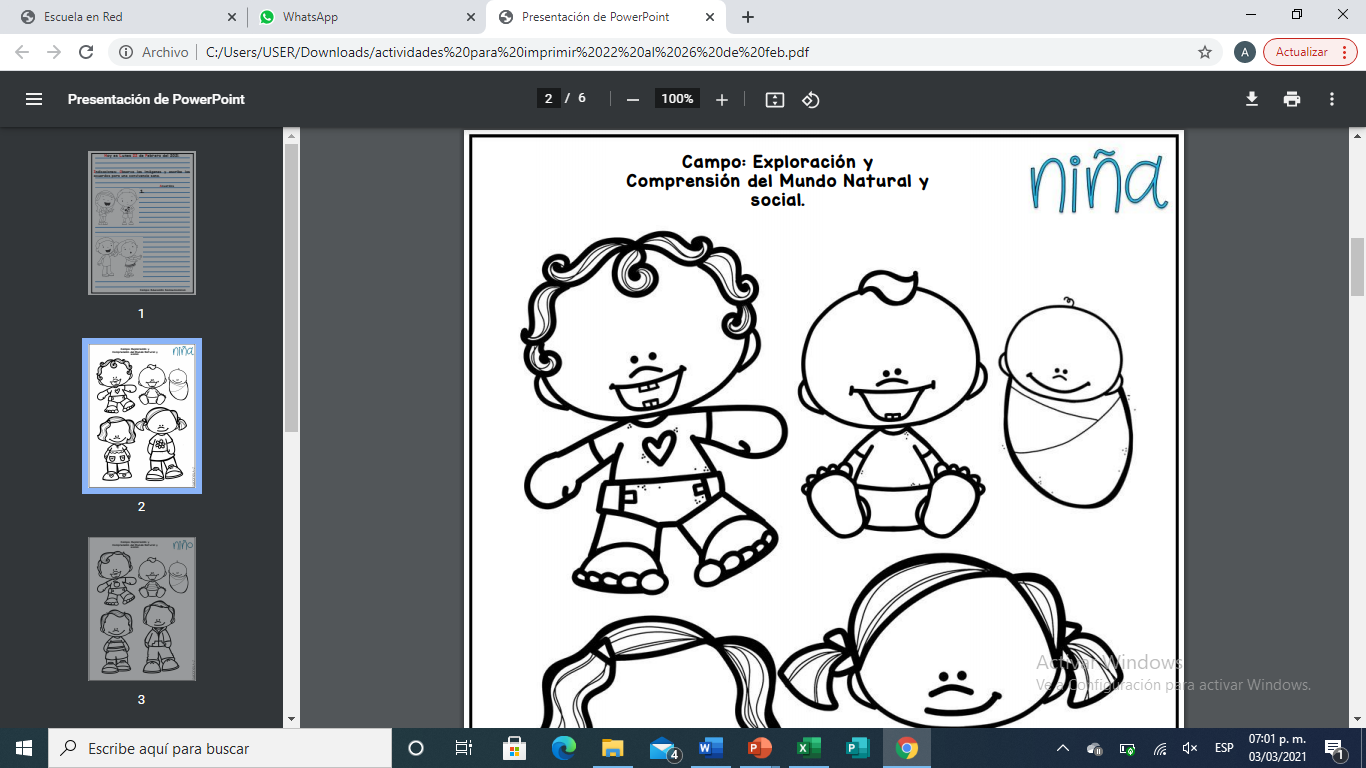 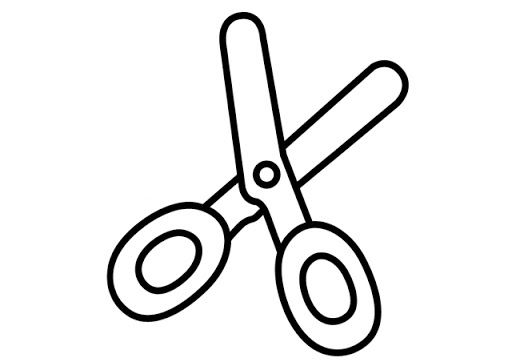 Hoja recortable
niño
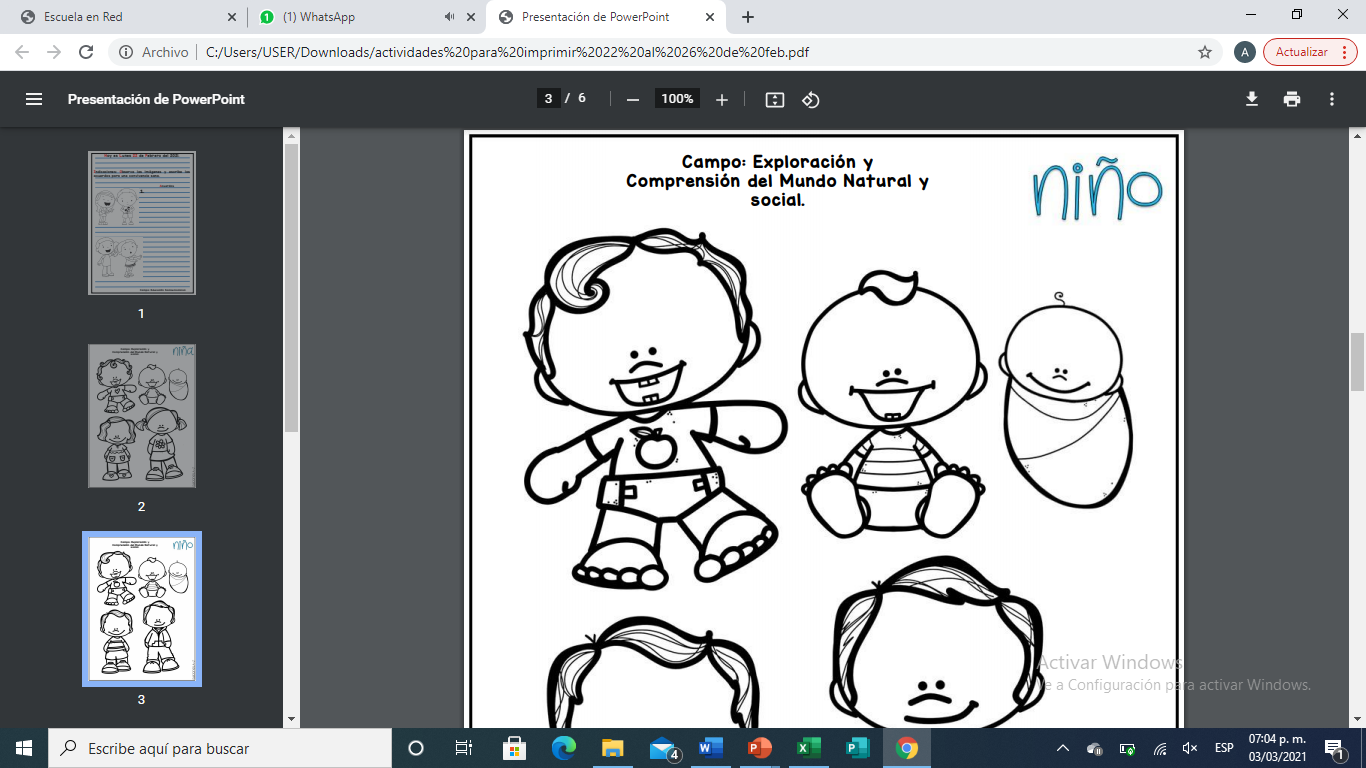 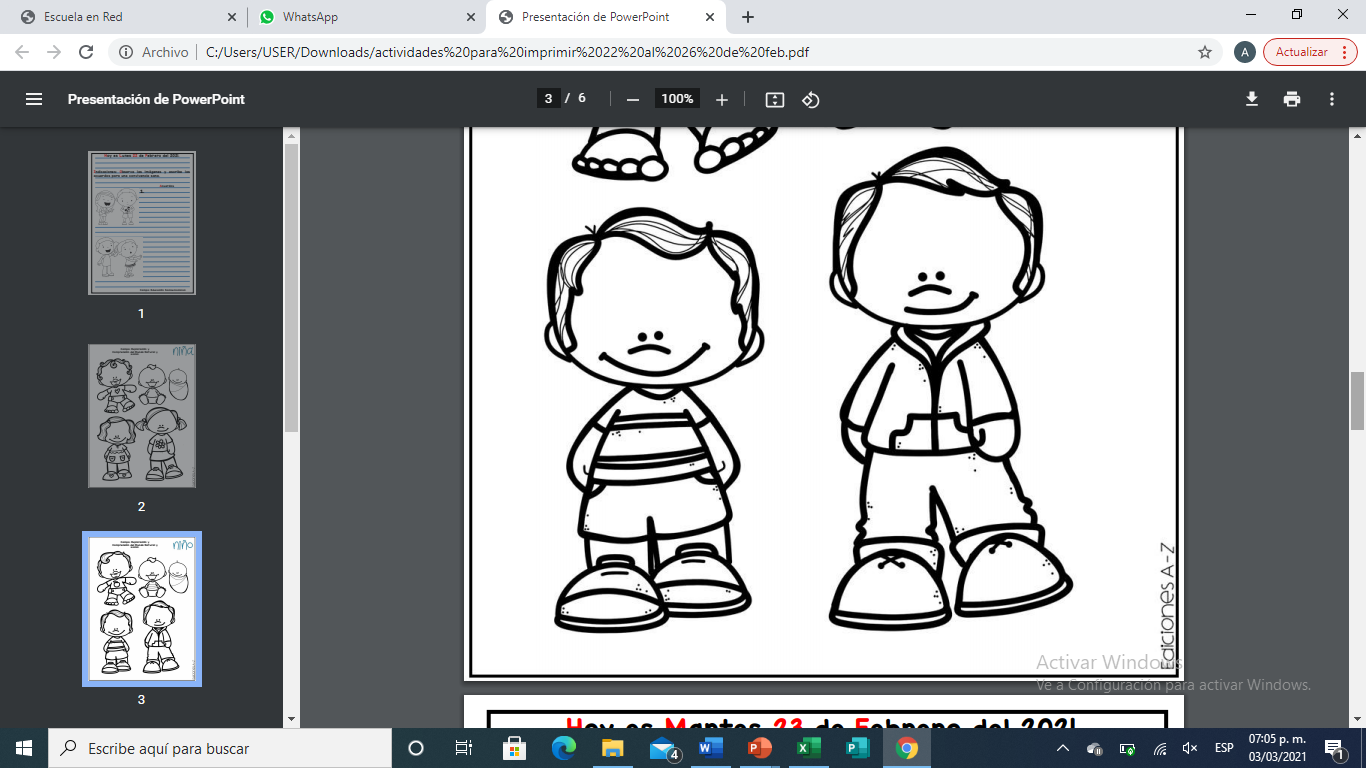 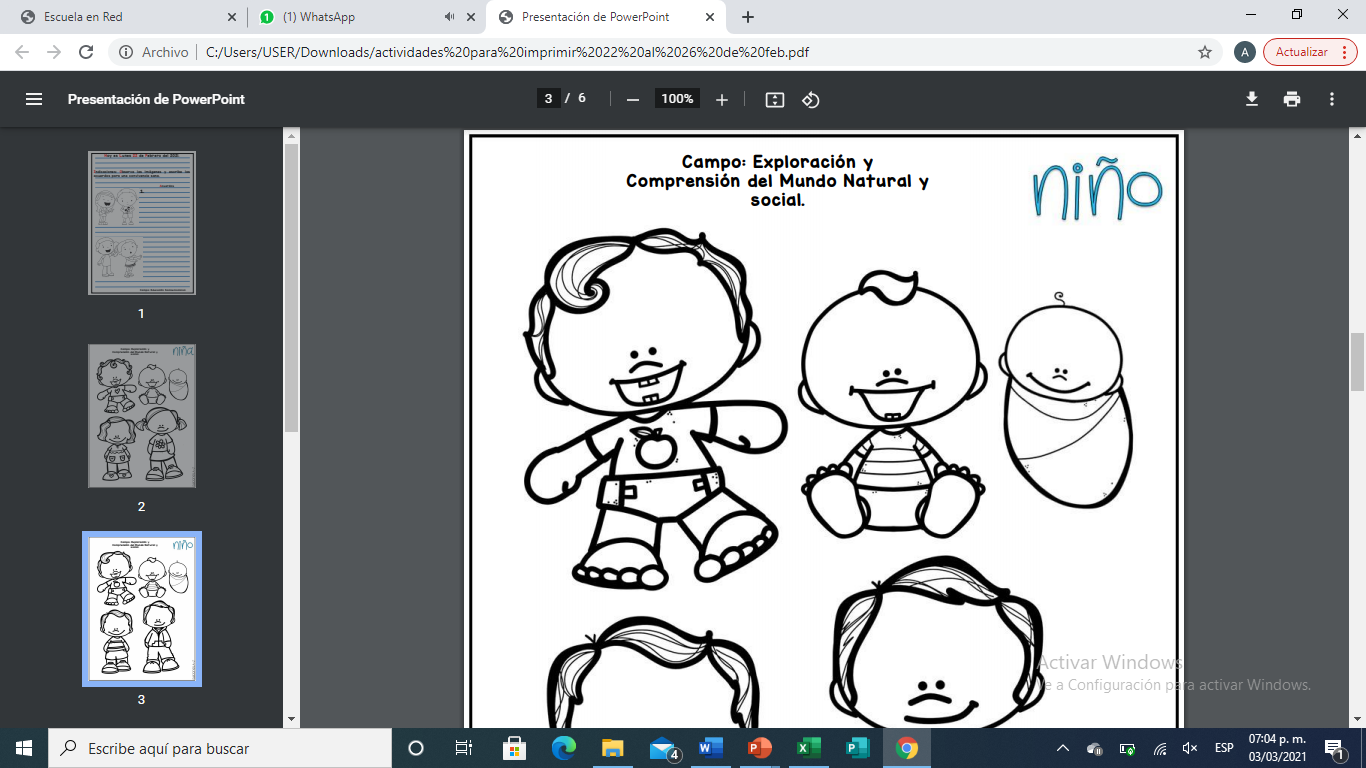 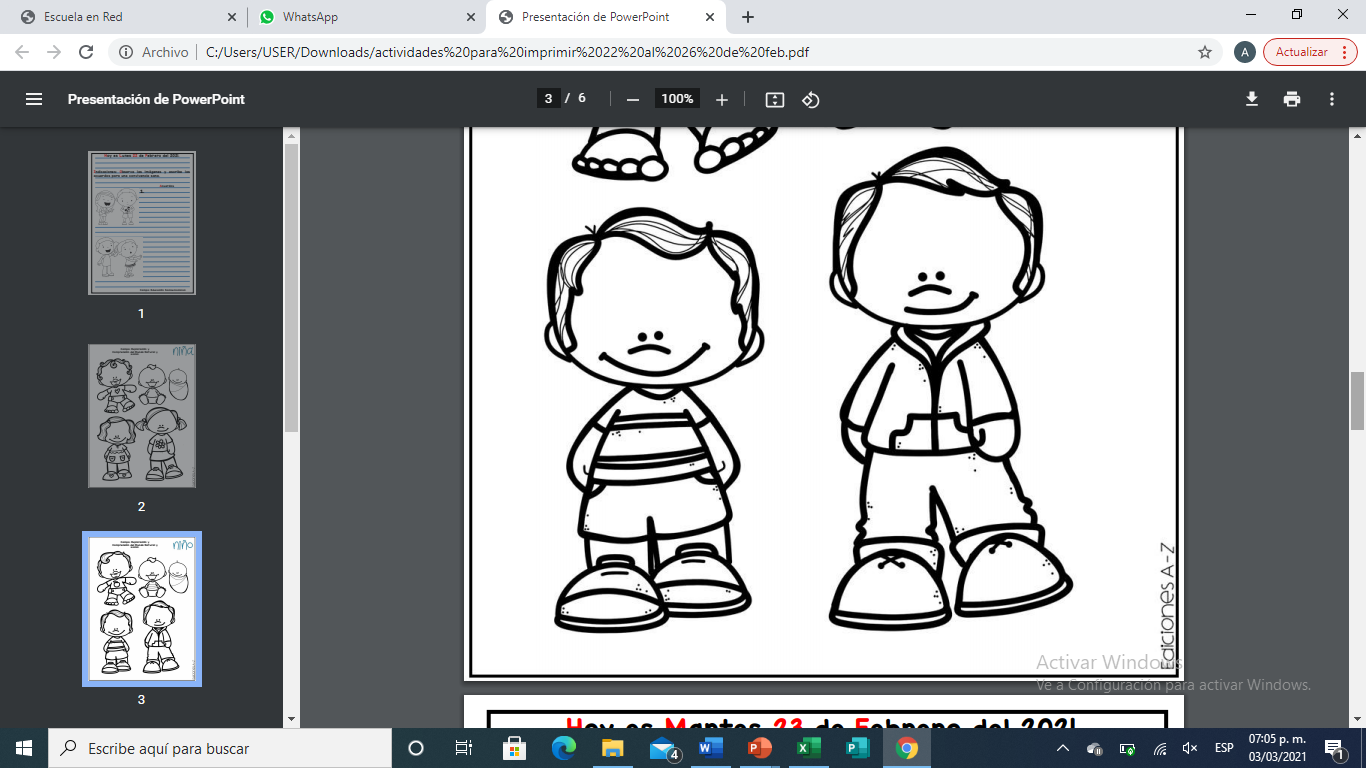 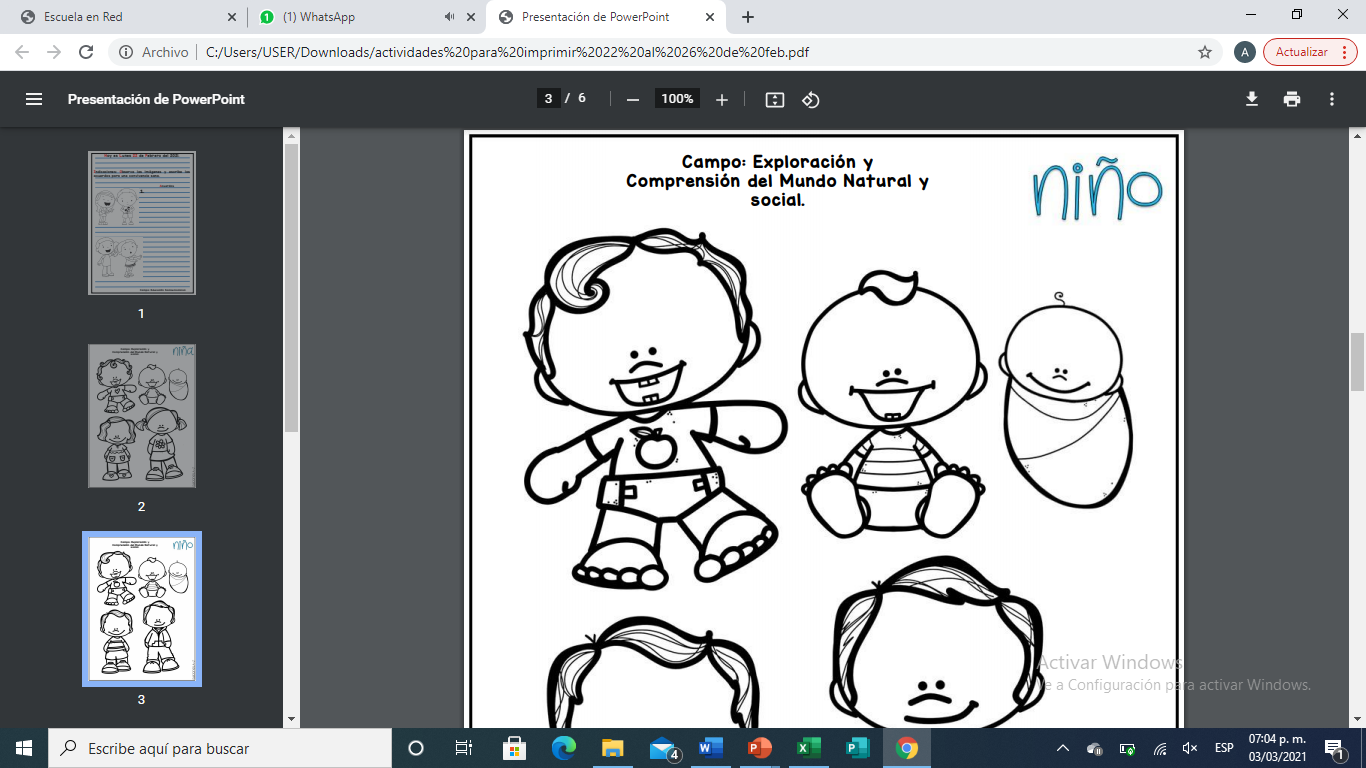 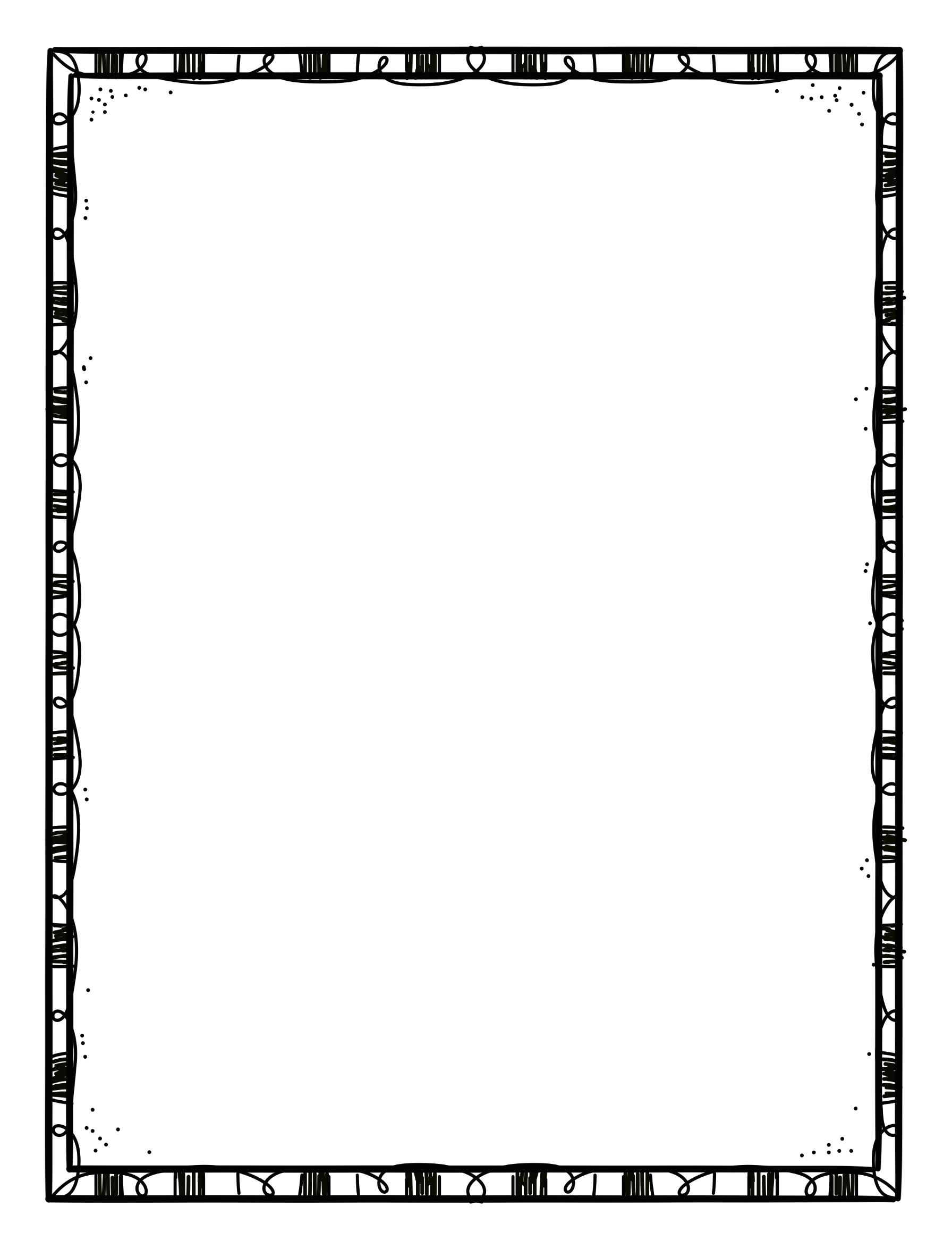 Anexo 3
Hoy es Miercoles 10 de Marzo del 2021
________________________________________________
Instrucciones: Busca las palabras dentro de la sopa de letras y al encontrarlas usa distintos colores para señalarlas.
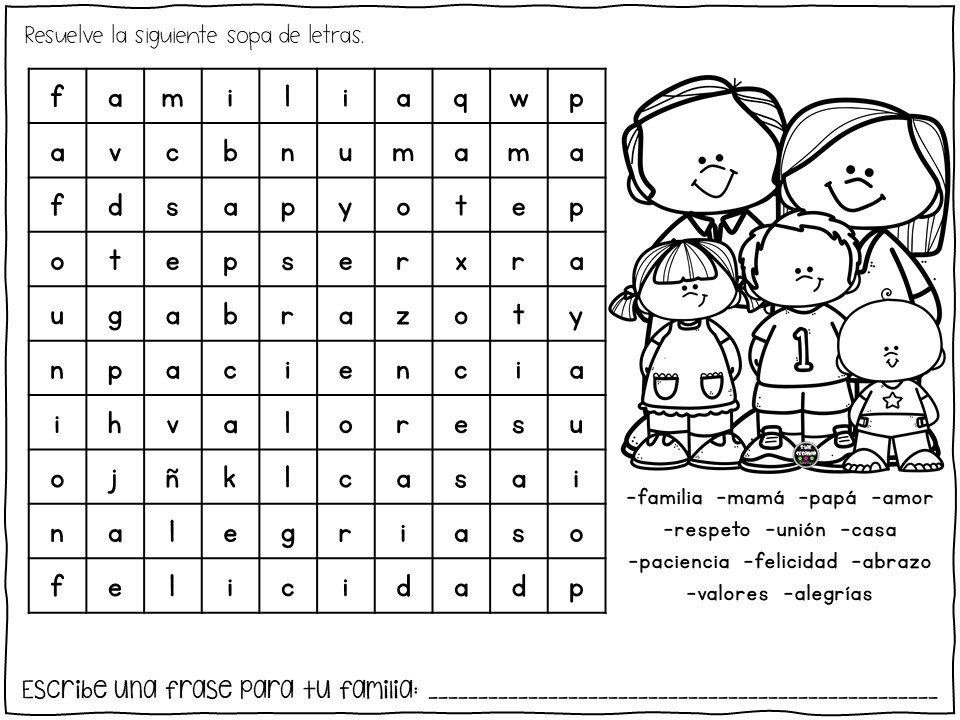 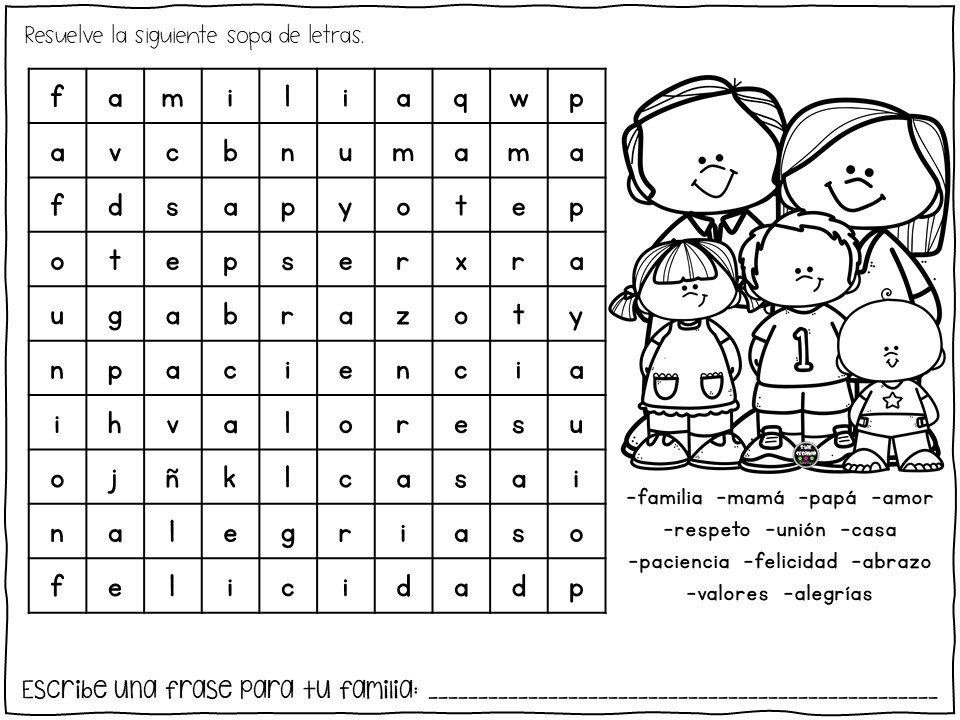 Campo: educación socioemocional
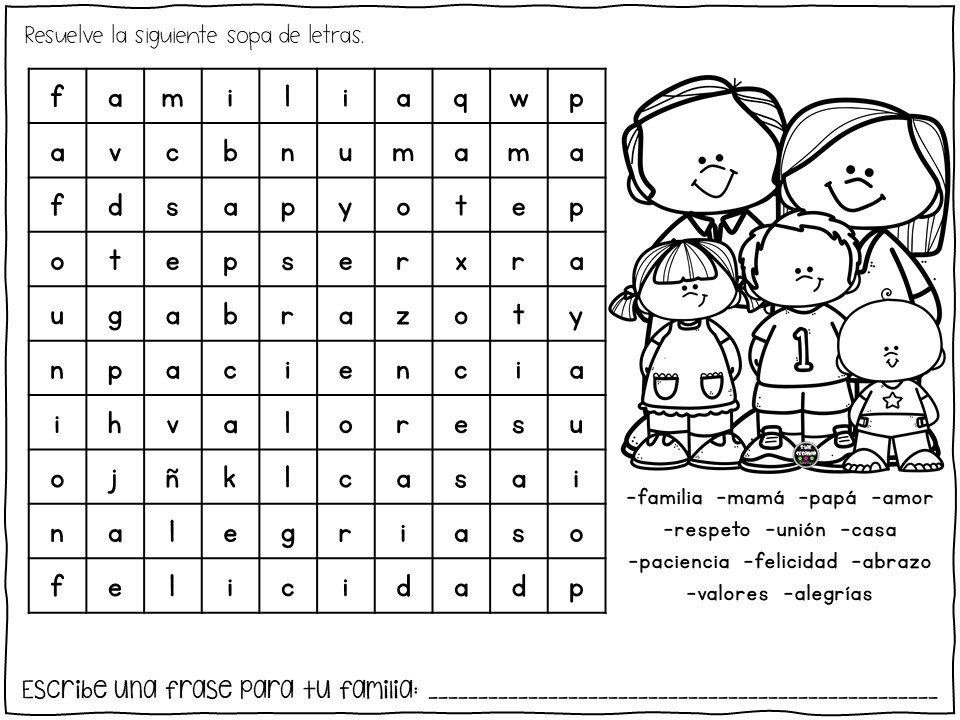 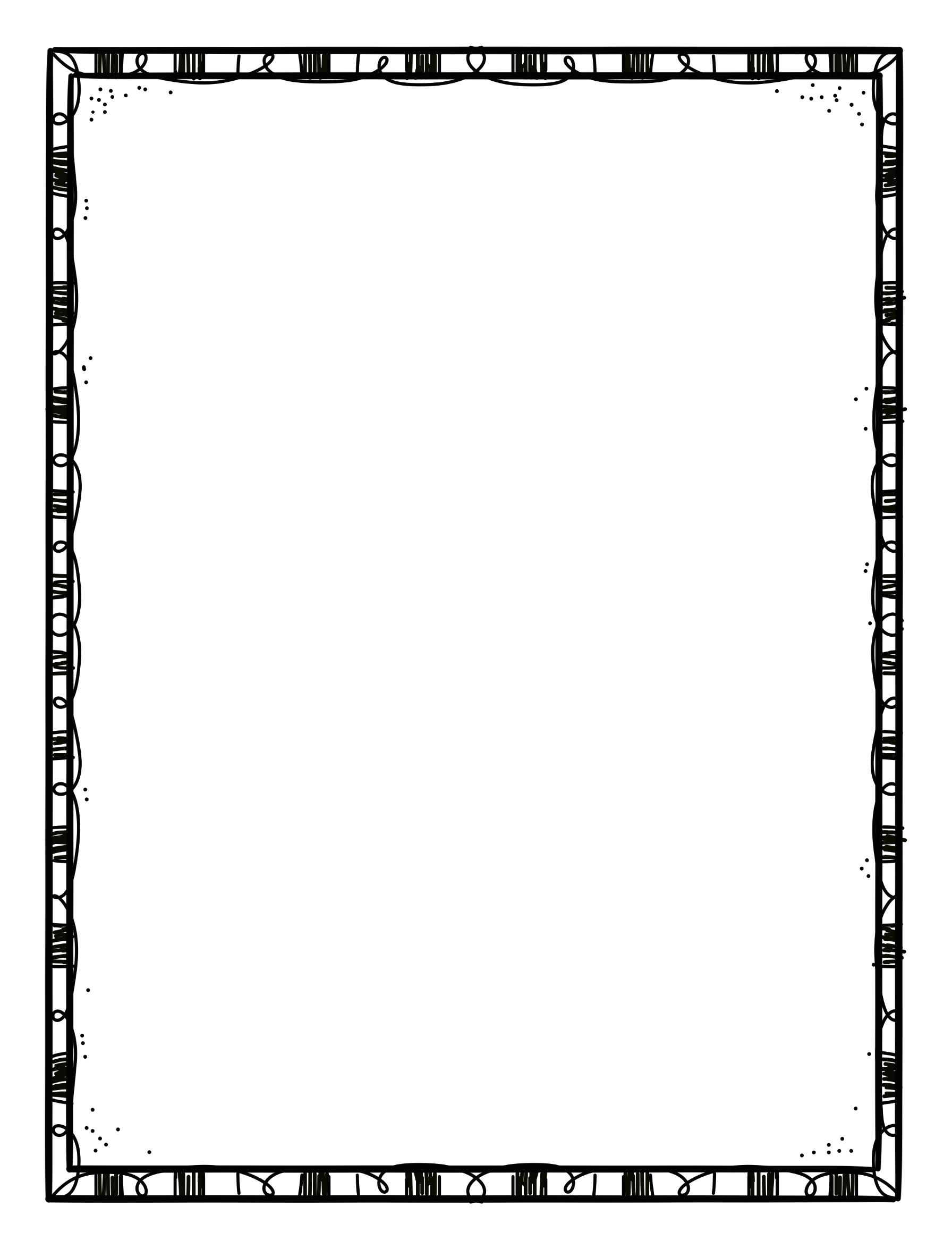 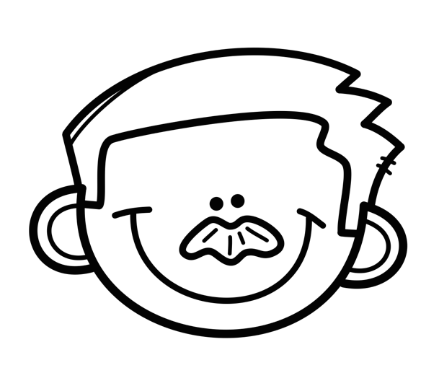 Anexo 4
Hoy es Jueves 11 de Marzo del 2021
________________________________________________
Instrucciones: Piensa en una situación que te haya sucedido con algún familiar, haz un dibujo del hecho y escribe las emociones que sentiste.
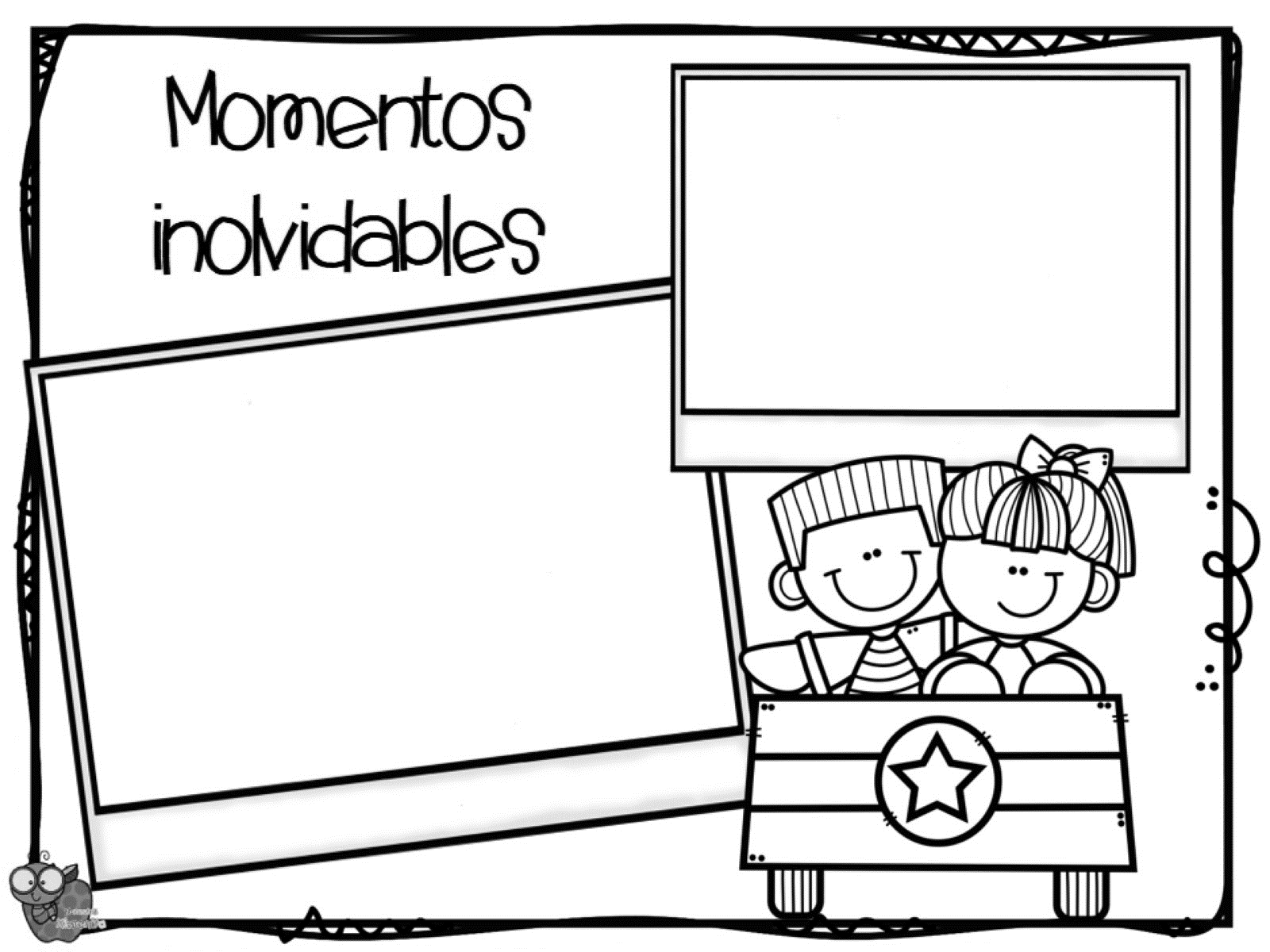 Campo: educación socioemocional
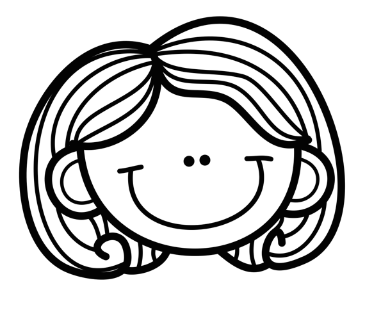 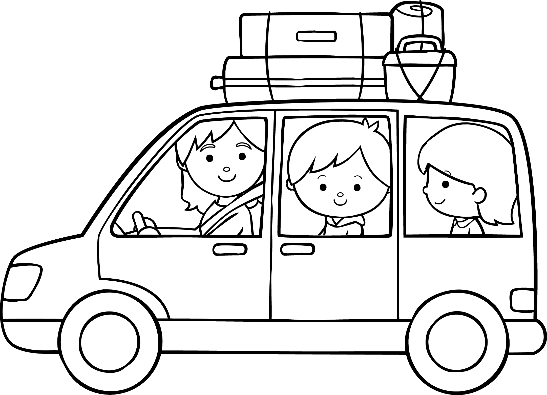 64
63
57
61
62
56
55
58
65
50
54
59
60
66
51
52
53
Evaluaciones